NE 46th Avenue & Saratoga Court
 Local Improvement District
Resolution of Intent Hearing
November 7, 2018 – Agenda Item #1143
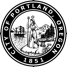 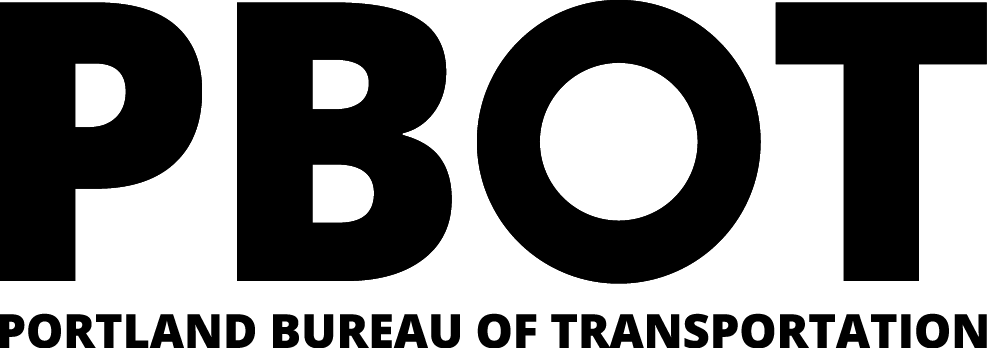 Staff presenting:  Andrew Aebi, Local Improvement District Administrator
All photos taken on October 31, 2018 by Andrew Aebi (except for slide #9)
LID Map & Columbia/Lombard Corridor
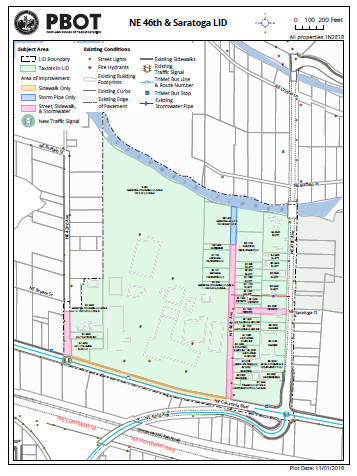 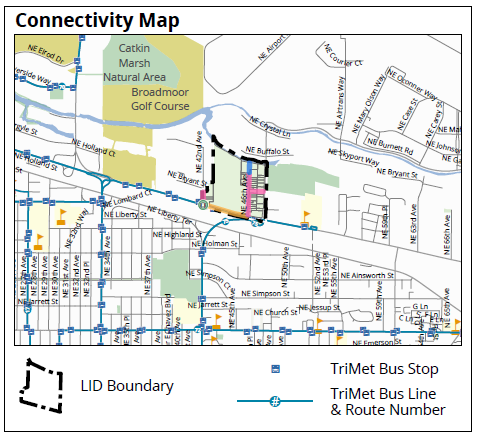 2
PORTLANDOREGON.GOV/TRANSPORTATION
Project Scope
Coordinated New Infrastructure
1)  Improve unpaved NE 46th Avenue north of NE Columbia Blvd.

2)  Construct new east-west NE Saratoga Court (NE 46th-47th Aves.)

Signalize NE 42nd & Columbia Blvd. intersection reducing
          21-block gap on NE Columbia Blvd. from NE 21st to 47th Aves.

4)  Add street lighting

5)  Coordinate potential bus stop relocation for safe transit access

6)  Construct new stormwater outfall to Columbia Slough

Potential partnership with BES Columbia Slough Sediment Program
          for stormwater treatment and habitat improvements
3
PORTLANDOREGON.GOV/TRANSPORTATION
Largest LID in City History
Outside Central City
Financial Overview
$  9,010,000	  LID:  Columbia Bus Base		    		        (77.4%)

$  2,624,000	  LID:  Other Properties					  (13.3%)

$  1,188,000	  PBOT:  Overhead Funding				    (9.3%)

$12,822,000	  Total Project Funding					(100.0%)

Columbia Bus Base funding of LID includes scope elements not required as conditions of development.

LID funding may be voluntarily increased for bus stop relocation and providing safe bus operator relief point for Columbia Bus Base.
4
PORTLANDOREGON.GOV/TRANSPORTATION
Unpaved NE 46th Avenue
Opportunity for Industrial Living-Wage Jobs
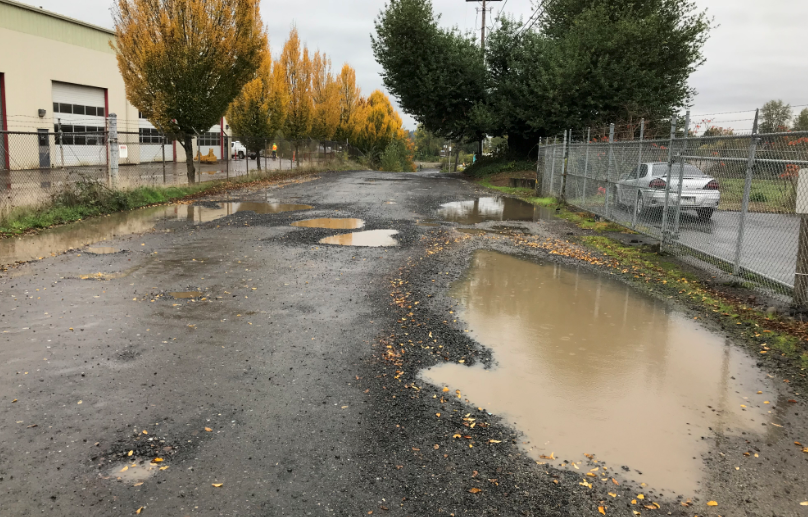 5
PORTLANDOREGON.GOV/TRANSPORTATION
Unpaved NE 46th Avenue
One Property Owner Has Maintained Since 1967
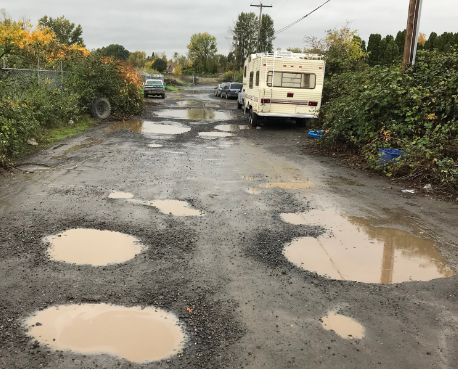 6
PORTLANDOREGON.GOV/TRANSPORTATION
NE Saratoga Ct. Egress to NE 47th Ave.
Alternative to eastbound NE Columbia Blvd. left turn
at unsignalized NE 46th & Columbia
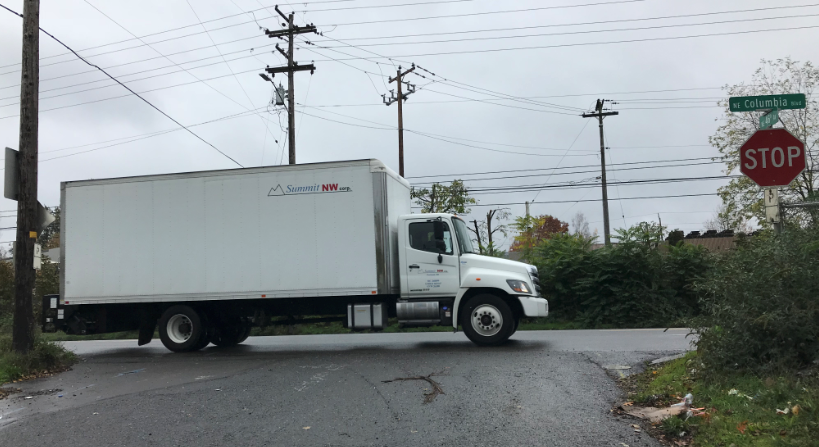 7
PORTLANDOREGON.GOV/TRANSPORTATION
Unsignalized NE 42nd & Columbia Blvd.
Very Poor Pavement Condition (19 on 0-100 scale)
Add new traffic signal
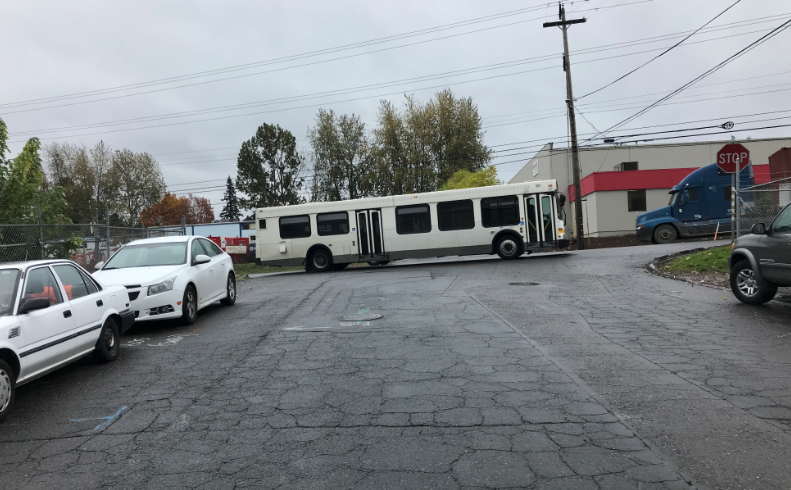 8
PORTLANDOREGON.GOV/TRANSPORTATION
Rebuild NE 42nd Avenue in concrete
Contrast with N. Marine Dr. west of N. Force Ave. (below)
Pavement score on 0 – 100 scale: 		100 (very good condition)
      
      N. Marine Dr. constructed Feb. 1992
     N. Marine Dr. pavement condition rated  in April 2014
     N. Marine Dr. Google Street View from Oct. 2015
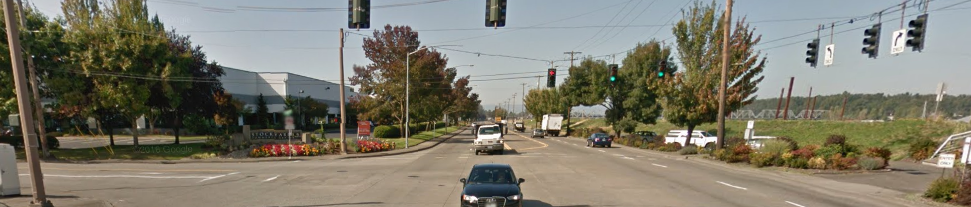 9
PORTLANDOREGON.GOV/TRANSPORTATION
Cully Association of Neighbors
June 2018 Infrastructure Deficiencies and Equity
Unpaved:
    9.4% of street centerline in Cully vs. 2.8% Citywide
       (Cully’s unpaved streets are more than triple the Citywide proportion of unpaved streets)

Sidewalk coverage ratio:
    29.2% of all streets in Cully vs. 62.5% Citywide
          (Cully residents less than half as likely to have a sidewalk on their street as Citywide)

Equity score of 10:
    46.1% of people identify as people of color or Hispanic
    20.1% of households have limited English proficiency
    Median income of less than $40K per year
10
PORTLANDOREGON.GOV/TRANSPORTATION
38-Year Change in Tri-County Region
1980 to 2018 Population, Economic & Transit Trends
1980 (year third bus base opened; no light rail service):
    Population:                                                                 1,053,100
    Average earnings per employee:                                 $15,302
    Average transit fare:                                                          $0.39 
    Fixed route vehicle hours (bus equivalent):           1,544,000 
    Bus Bases:                                                                                   3

2018 (planned new fourth bus base and sixth light rail line):
    Population:                                                                 1,846,285
    Average earnings per employee:                                 $60,355
    Average transit fare:                                                          $1.53
    Fixed route vehicle hours (bus equivalent):           3,589,768
    Bus Bases:                                                                                   3
11
PORTLANDOREGON.GOV/TRANSPORTATION
Columbia Bus Base
Fourth bus base in region; first new one since 1980
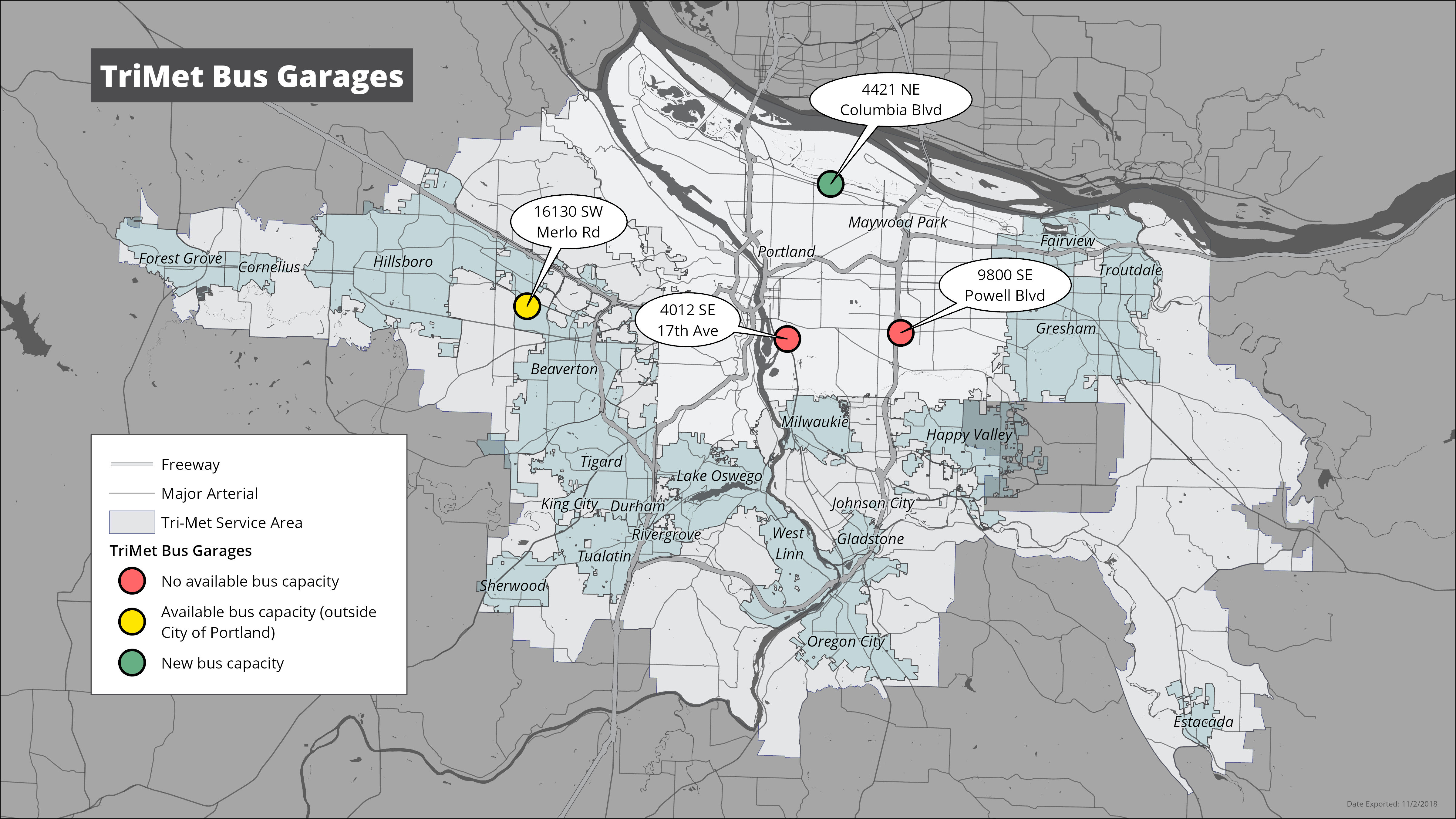 12
PORTLANDOREGON.GOV/TRANSPORTATION